YKS
2
0
2
0
YÜKSEK ÖĞRETİM     KURUMLARI SINAVI
1
1. oturum
TEMEL YETERLİLİK TESTİ
Yüksek Öğretim Kurumları Sınavı  3 oturum  olarak yapılacak.
2. OTURUM
3.oturum

DİL SINAVI
ALAN YETERLİLİK TESTİ
2
TYT SORU SAYILARI
TEMEL YETERLİLİK TESTİ
135
120
40
Türkçe
Dakika
Soru
40
Matematik
20
Coğrafya                                   :5
Din Kültürü ve Ahlak Bilgisi :5
Felsefe                                      :5
Tarih                                          :5
Sosyal Bilimler
Fizik      :7
Kimya   :7
Biyoloji :6
20
Fen Bilimleri
3
Iı. oturum
SORU SAYILARI
Soru Sayısı
160
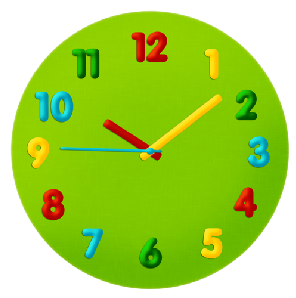 180
Dk.
4
dİl sInavI
SORU SAYISI VE SINAV SÜRESİ
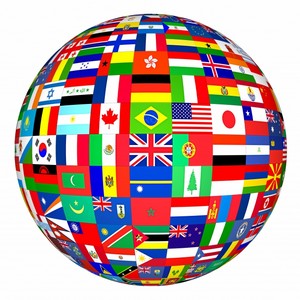 Soru Sayısı
80
Sınav Süresi
120
5
PUAN HESAPLAMA
ORANLAR
Your text here
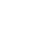 Your text here
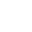 Your text here
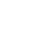 6
TYT
PUAN ORANLARI
TEMEL YETERLİLİK TESTİ
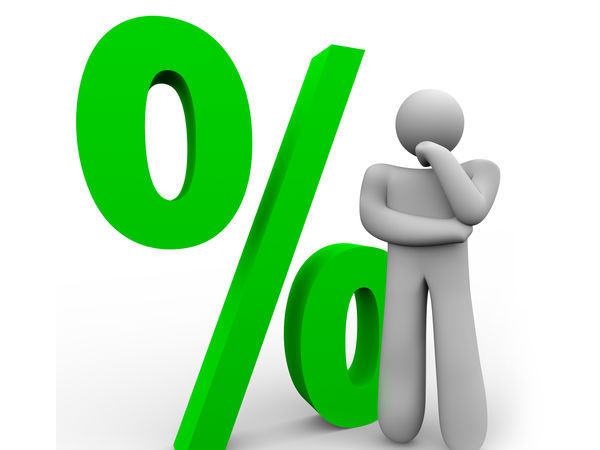 % 17
TYT 
TEMEL YETERLİLİK TESTİ
Fen Bilimleri
% 33
Matematik
% 33
Türkçe
% 17
Sosyal Bilimler
7
PUAN türlerİ
ORANLAR
PUAN TÜRLERİ
Sözel PUan
Temel Yeterlilik Testi %40 
Türk Dili ve Edebiyatı – Sosyal Bilimler-1 Testi % 30
 Sosyal Bilimler-2 Testi %30
SAYISAL 
PUAN
Sayısal puan
SÖZEL 
PUAN
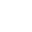 Temel Yeterlilik Testi %40 
Matematik Testi % 30
 Fen Bilimleri Testi %30
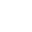 Eşİt ağırlık
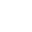 DİL 
PUANI
EŞİT AĞIRLIK
Temel Yeterlilik Testi %40 
Matematik Testi % 30
Türk Dili ve Edebiyatı – Sosyal Bilimler-1 Testi  %30
Dİl puanı
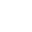 Temel Yeterlilik Testi %40 
Yabancı Dil Testi % 60
8
9
10
Hangİ PUAN türlerİ İÇİN
HANGİ TESTLER ÇÖZÜLMELİ?
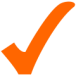 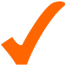 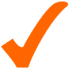 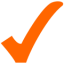 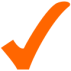 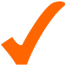 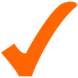 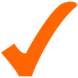 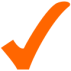 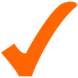 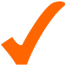 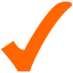 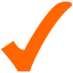 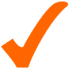 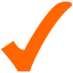 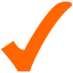 11
www.rehberlikservisim.com
YKS Baraj Puanları
KAÇ PUAN ALMALI?
BİR SONRAKİ YIL
TYT  puanından 200 puan ve üzeri alanlar, isterlerse   puanlarını bir sonraki yıl kullanabilecekler.
200
200 PUAN ÜZERİ ALANLAR
LİSANS
180 PUAN ÜZERİ ALANLAR
180
Sözel, Sayısal, Eşit Ağırlık ve Dil puan türlerinde 180 puan ve üzeri alanlar LİSANS programlarını tercih edebilecekler..
150 PUAN ÜZERİ ALANLAR
ÖNLİSANS
150
TYT testinden 150 puan ve üzeri alanlar 2. oturum (Alan Yeterlilik Testi) sınavına girme ve ÖNLİSANS ve ÖZEL YETENEK SINAVI ile öğrenci alan bölümleri tercih etme hakkı elde edecek.
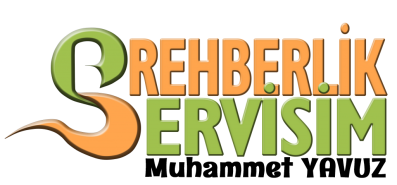 12
SInav takvİmİ
2020
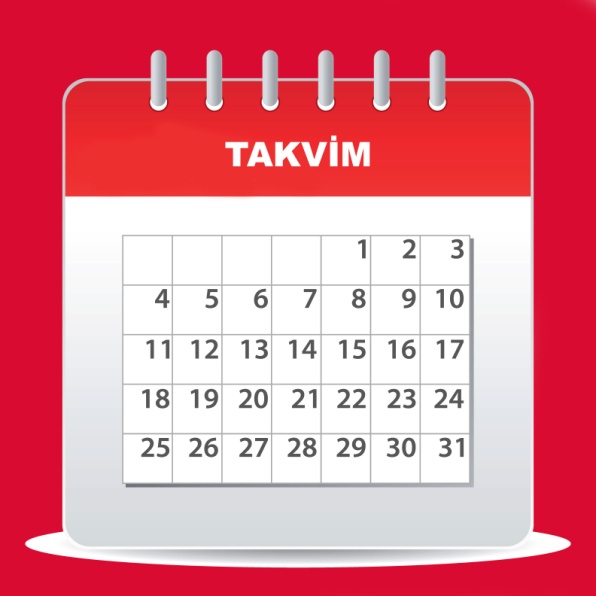 27.07.2020
26.07.2020
25.07.2020
AYT
Alan Yeterlilik Testi
TYT
Temel Yeterlilik Testi
Dil
Dil Testi
13
SayISAL PUANA GÖRE
ÖĞRENCİ ALACAK BÖLÜMLER
SAYISAL PUAN TÜRÜNDEN ÖĞRECİ ALAN BÖLÜMLER
14
EŞİT AĞIRLIK PUANINA GÖRE
ÖĞRENCİ ALACAK BÖLÜMLER
EŞİT AĞIRLIK PUAN TÜRÜNDEN ÖĞRECİ ALAN BÖLÜMLER
15
SÖZEL PUANINA GÖRE
ÖĞRENCİ ALACAK BÖLÜMLER
SÖZEL
PUAN TÜRÜNDEN ÖĞRECİ ALAN BÖLÜMLER
16
Bazı Bölümler İçin Uygulanan Sıralama
Şartı
TIP
Sayısal
50 bin
HUKUK
Eşit Ağırlık
125 bin
DİŞ HEKİMLİĞİ
Sayısal
80 bin
ECZACILIK
Sayısal
100 bin
17
MİMARLIK
Sayısal
250 bin
ÖĞRETMENLİK
300 bin
MÜHENDİSLİK
Sayısal
300 bin
18
OYP PUANI NASIL HESAPLANIR?
2020
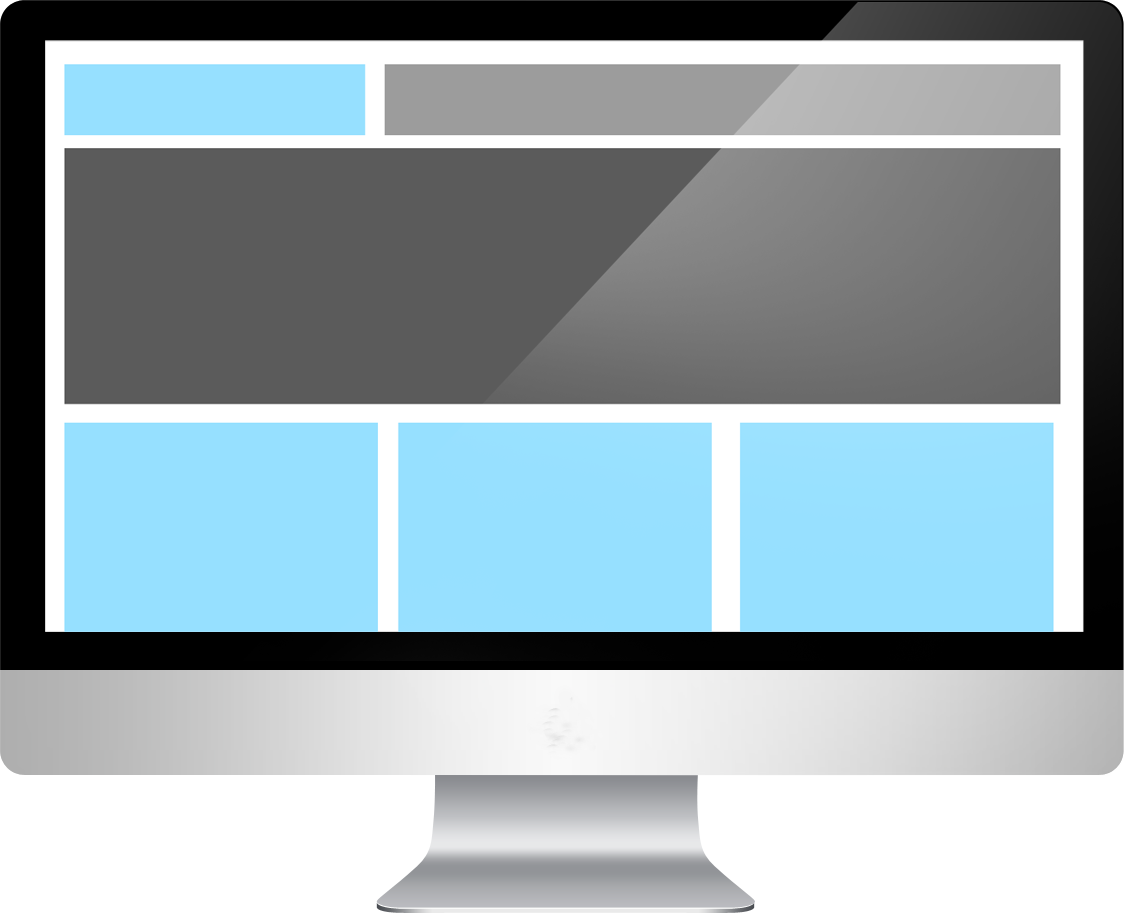 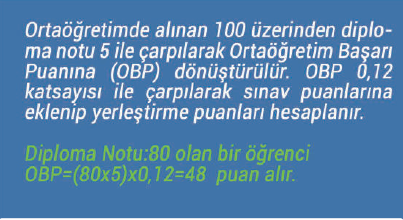 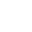 19